psTOF PID for the EIC
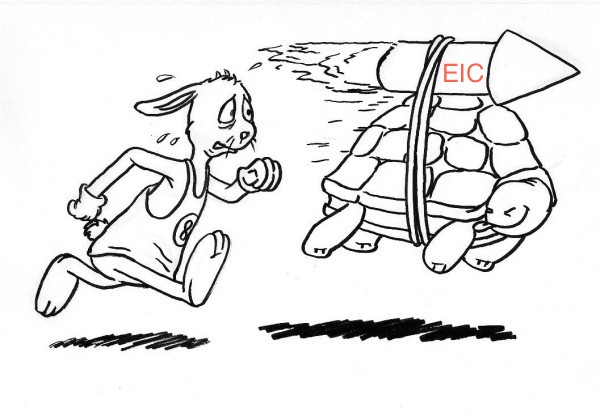 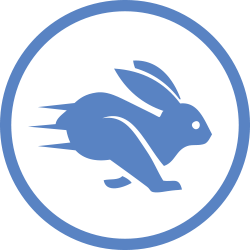 Mickey Chiu
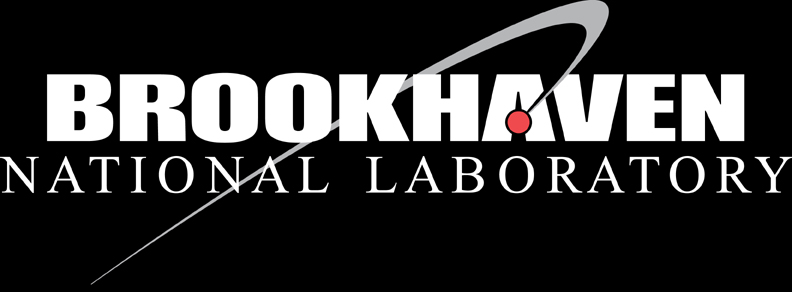 TOF PID at RHIC/EIC
Momentum reach of TOF PID reaches interesting levels if one can achieve ~ 20 ps
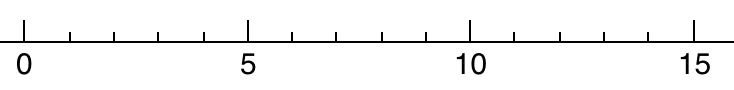 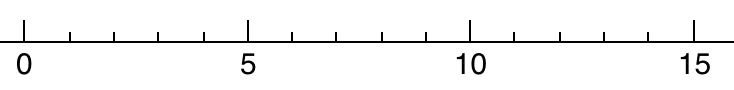 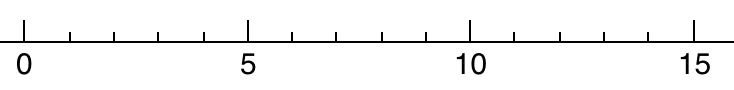 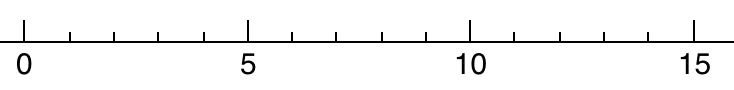 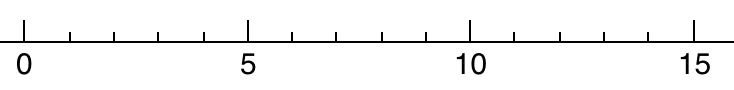 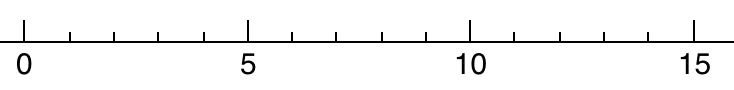 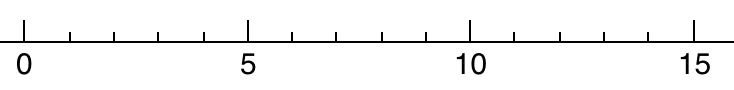 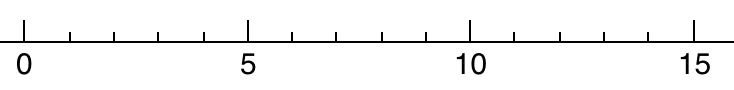 mRPC TOF Positives
Compact (only 10 cm of space needed), allowing more room for other detectors
Can possibly contribute to electron identification using TPC dE/dx
Only technology feasible in high multiplicity of heavy ion collisions
More cost-effective compared to other solutions
mRPC TOF Negatives
None that I know of except maybe rate capability
EIC PID Workshop, CFNS/SBU 2019
2
TOF Technology Today
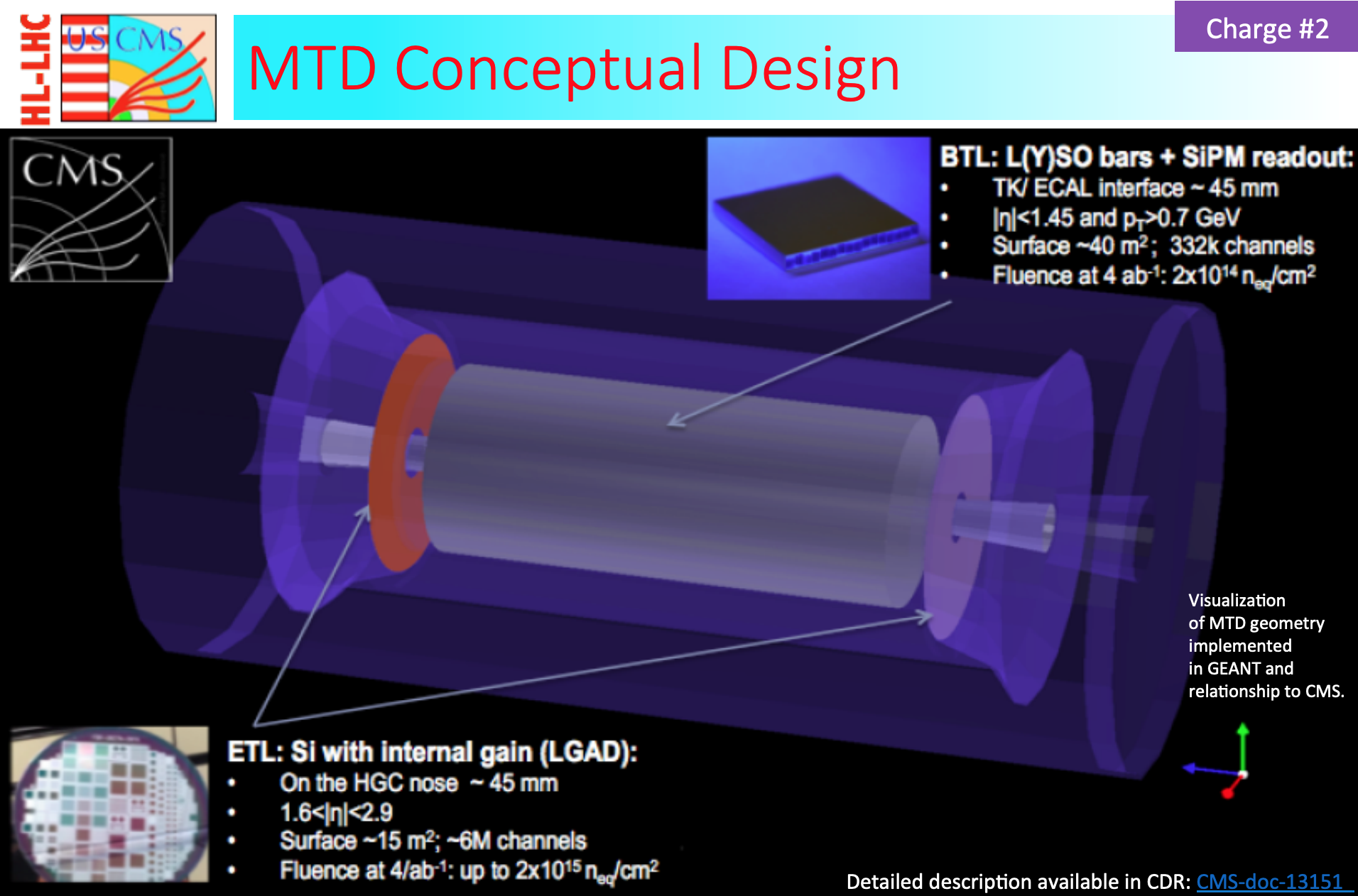 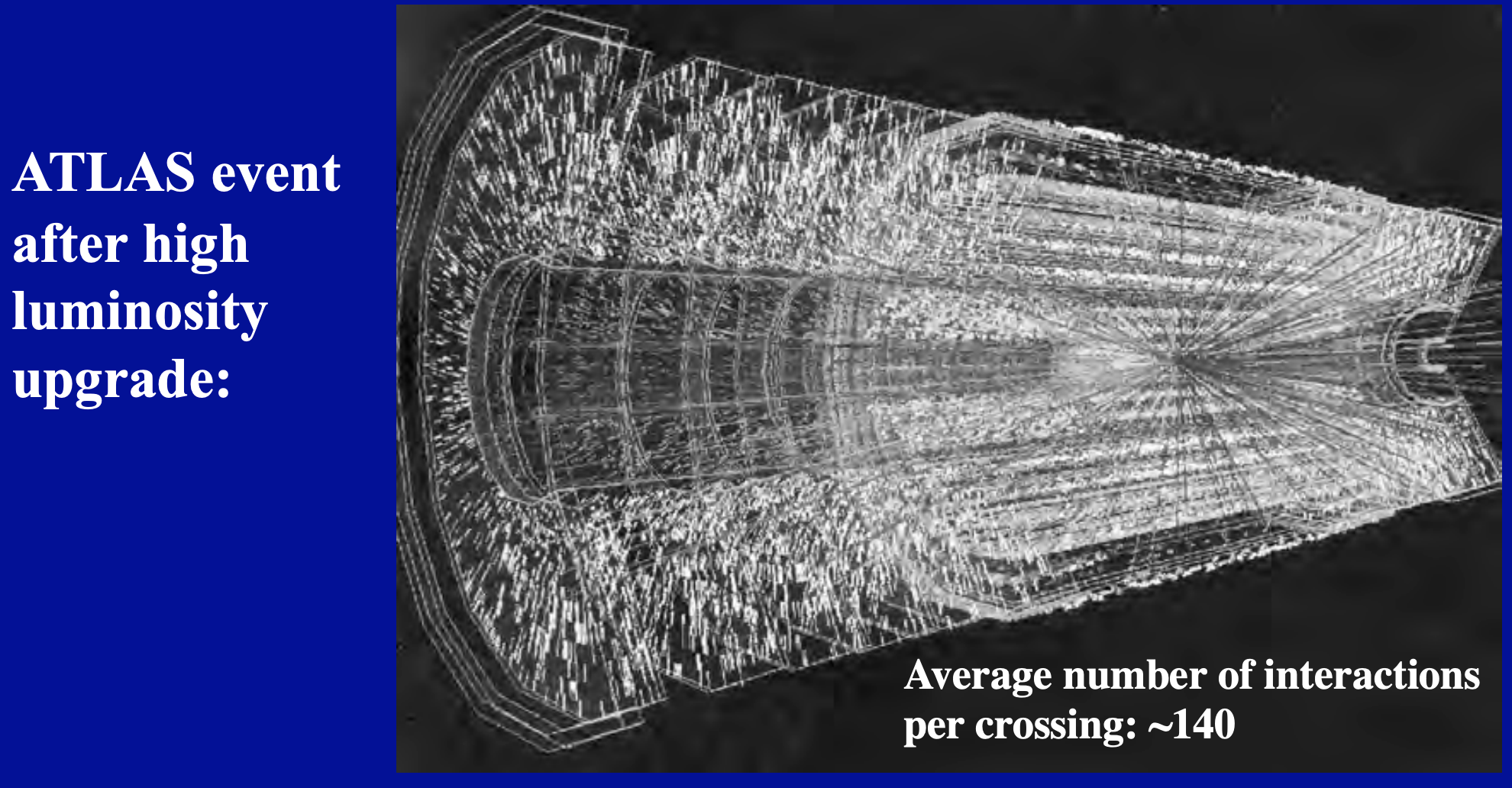 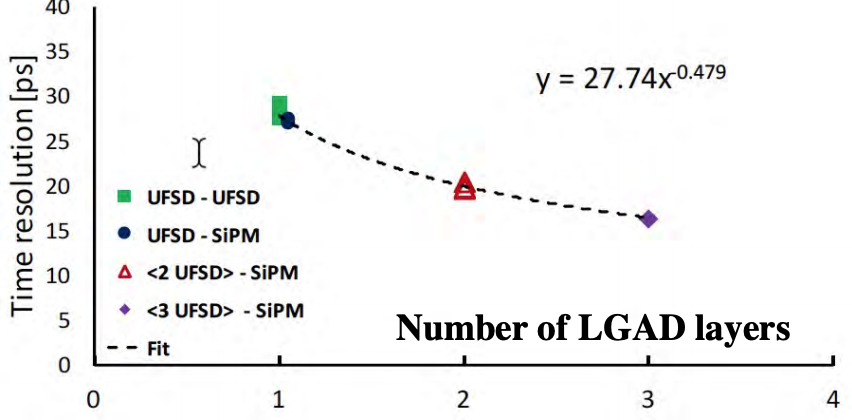 There’s an extraordinary amount of R&D on fast timing these days, driven by the HL-LHC, and largely showing that ~20 ps is achievable (LHC req = 30 ps) 
Much of the LHC tech could be imported for the EIC (eg LGADs with mm pixels, ALTIROC ASIC), but with trade-offs, especially cost
EIC PID Workshop, CFNS/SBU 2019
3
Some Other TOF Technology Today
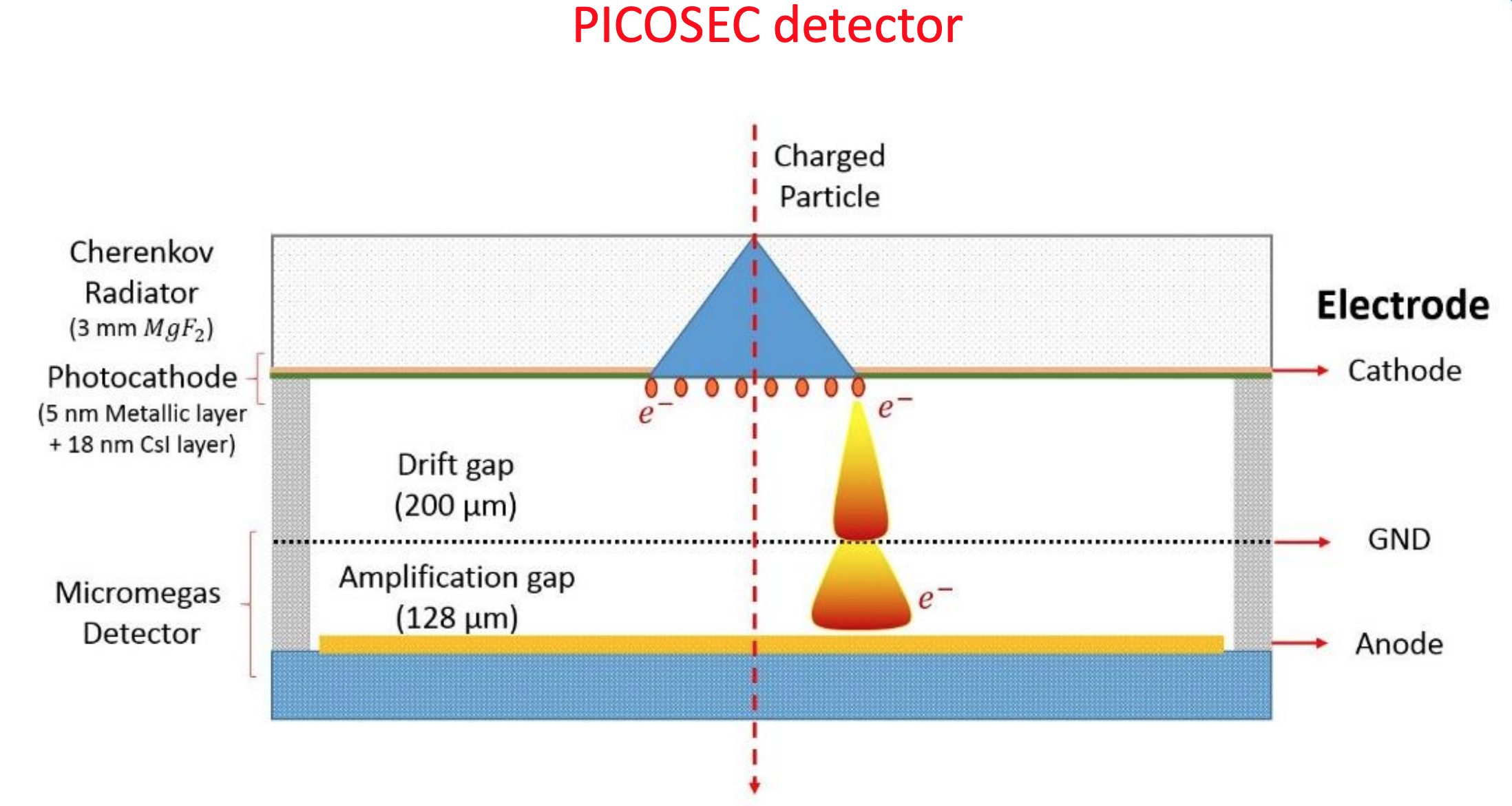 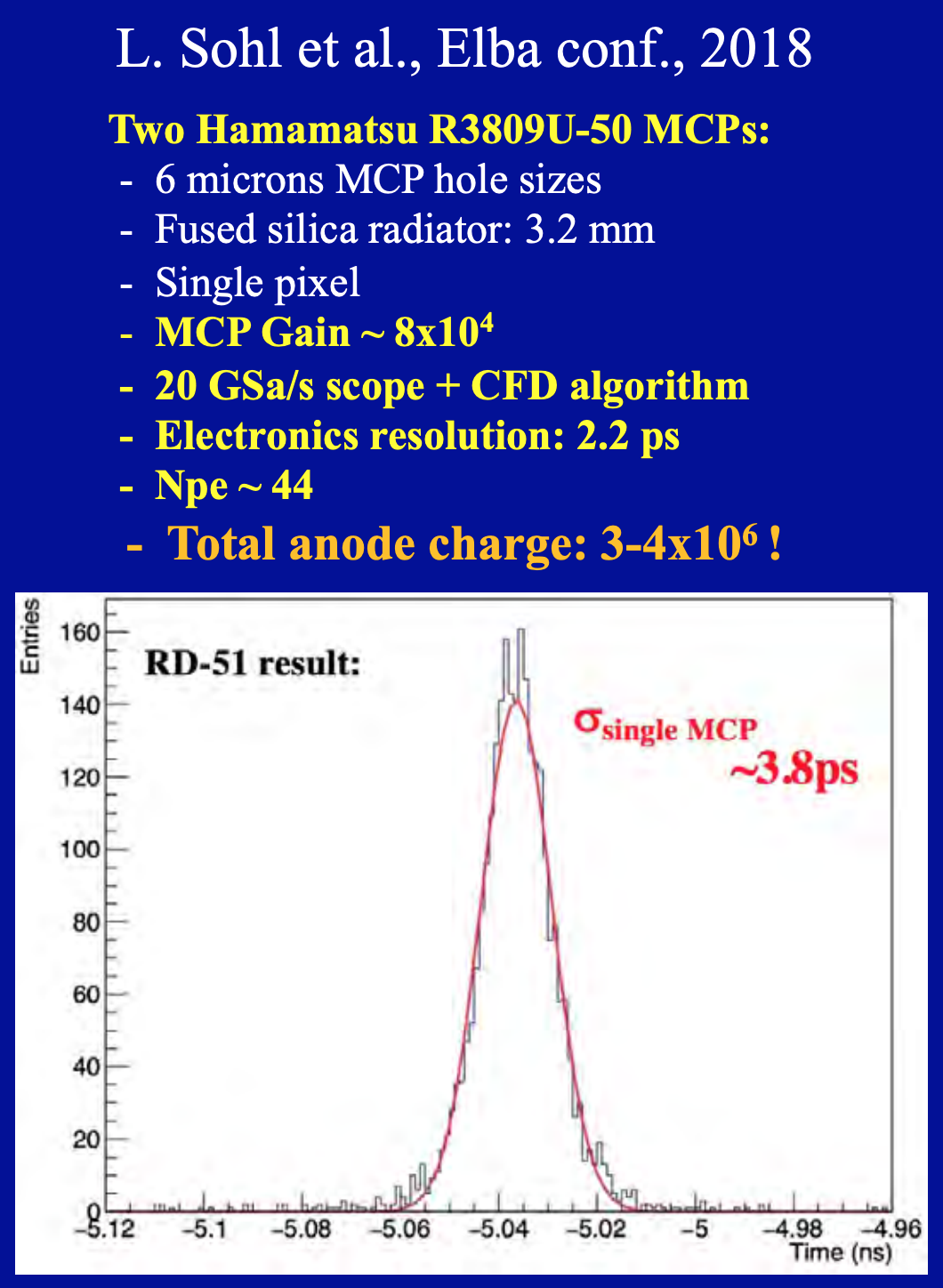 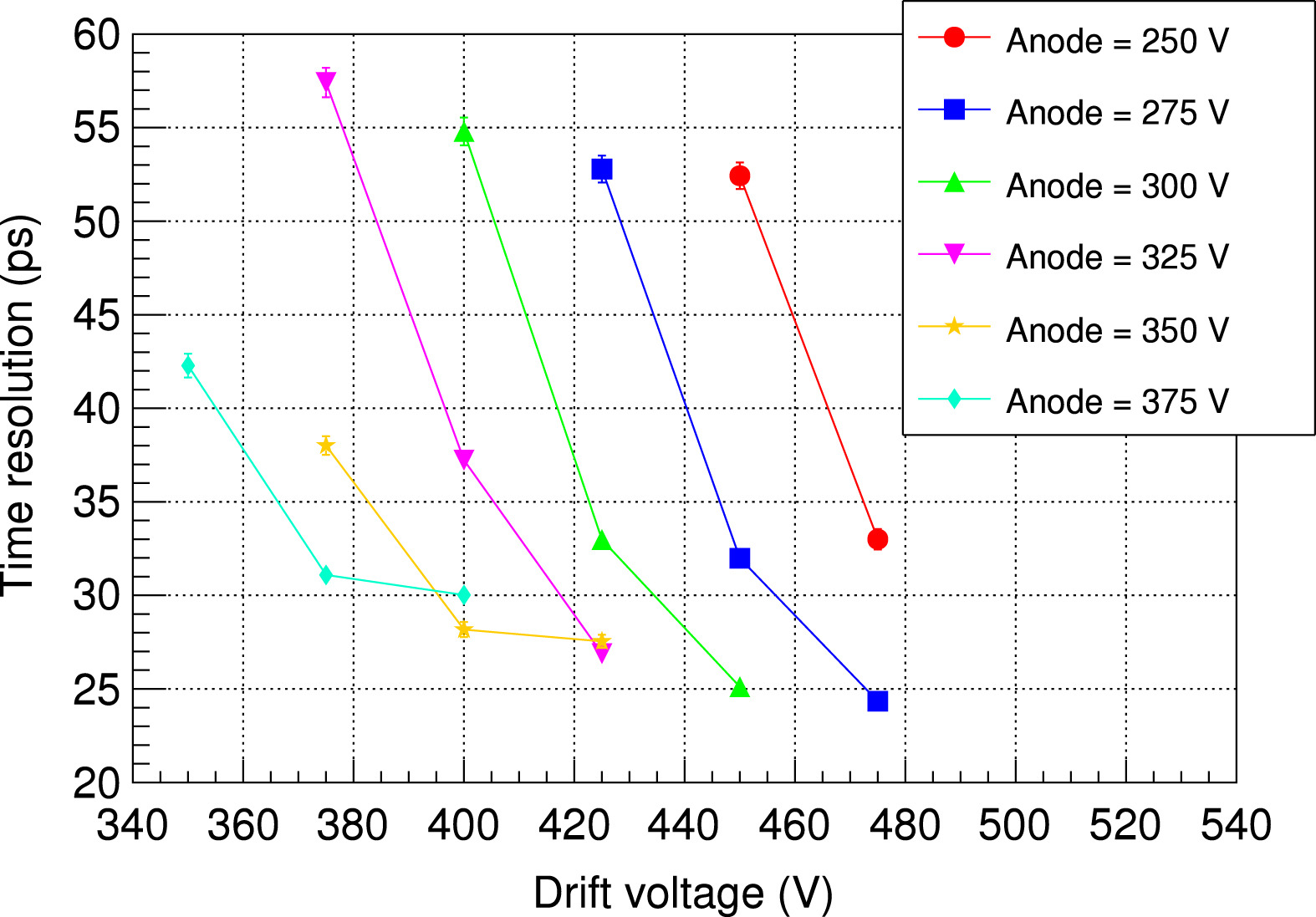 RD51 supported PICOSEC has achieved ~25 ps
MCP-PMTs have been shown to be capable of ~5 ps since 2006 (K. Inami et al), but for very few channels, and at very high cost
LAPPDs as a possible solution?
EIC PID Workshop, CFNS/SBU 2019
4
eRD10 MRPC Test with Cosmic Rays (2015)
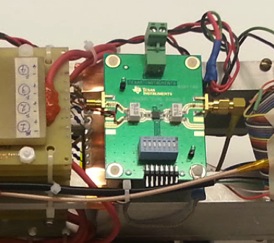 Gas chamber in the cosmic ray test stand at UIUC
Differential Preamp.
TI, LMH 6881
2.8GHz bandwidth
28 v/v
MRPC1
MRPC2
Gas Input & Output
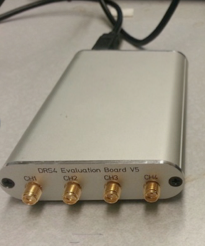 Waveform 
Analyzer 
(DRS4-V5)
5GHz sampling 
speed
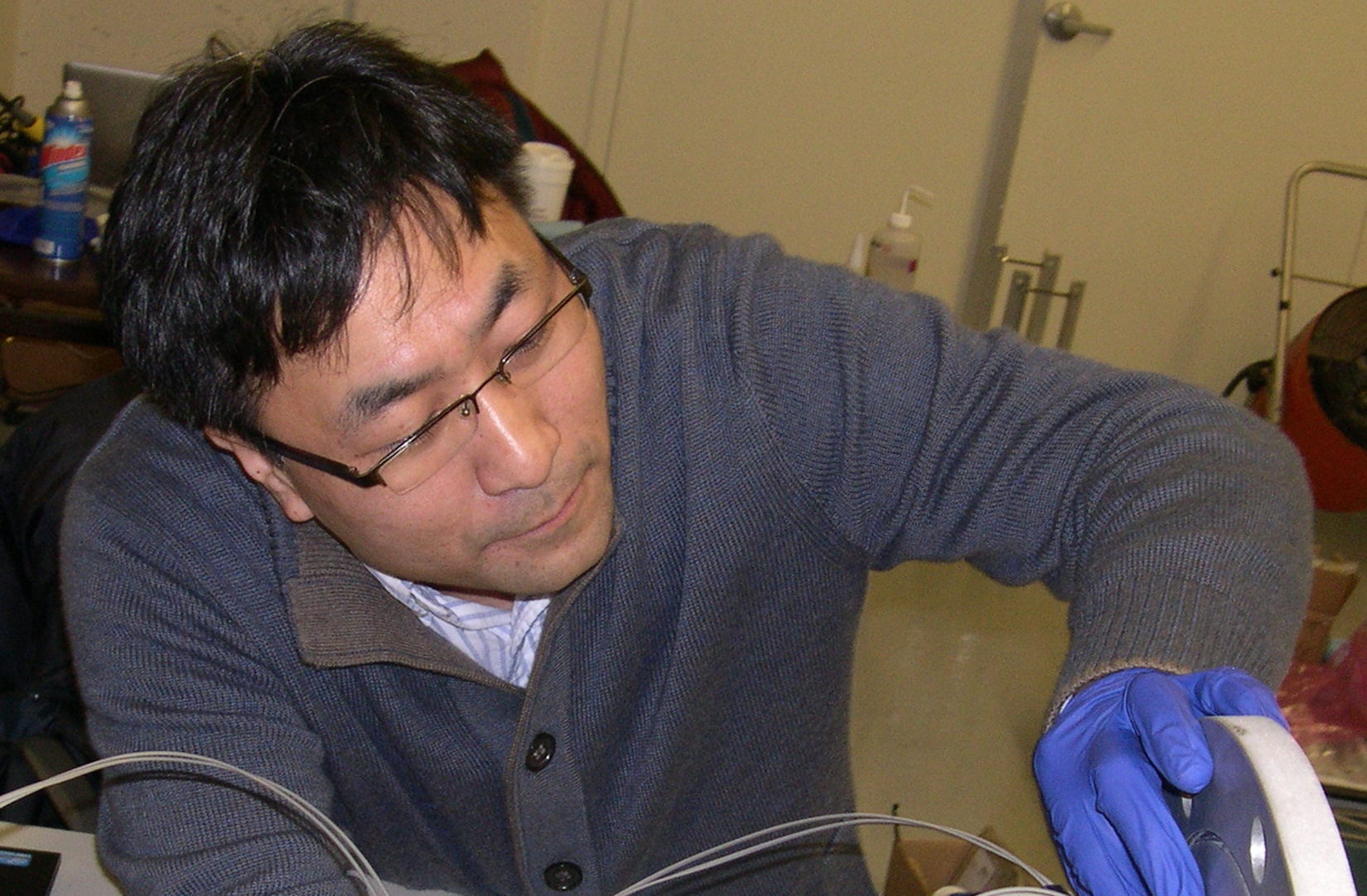 HV : ~15-25kV ( +10kV, -10kV)
EIC PID Workshop, CFNS/SBU 2019
5
eRD10 mRPC Efficiency and Time Resolution
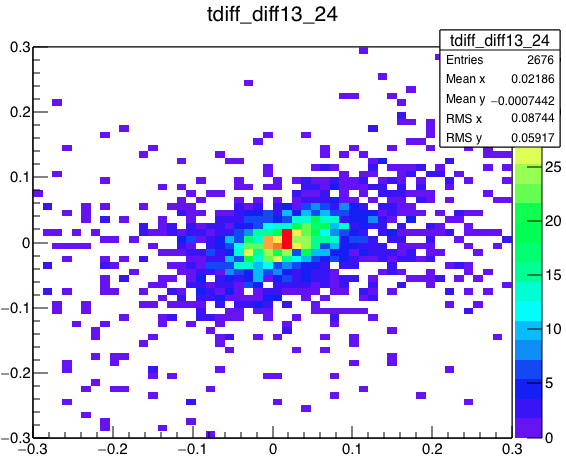 [ns]
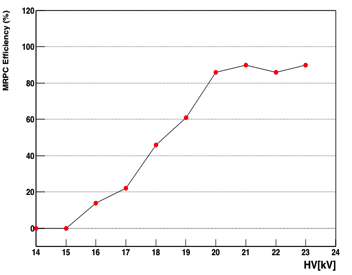 Cosmic rays
22kV
Efficiency
eRD10
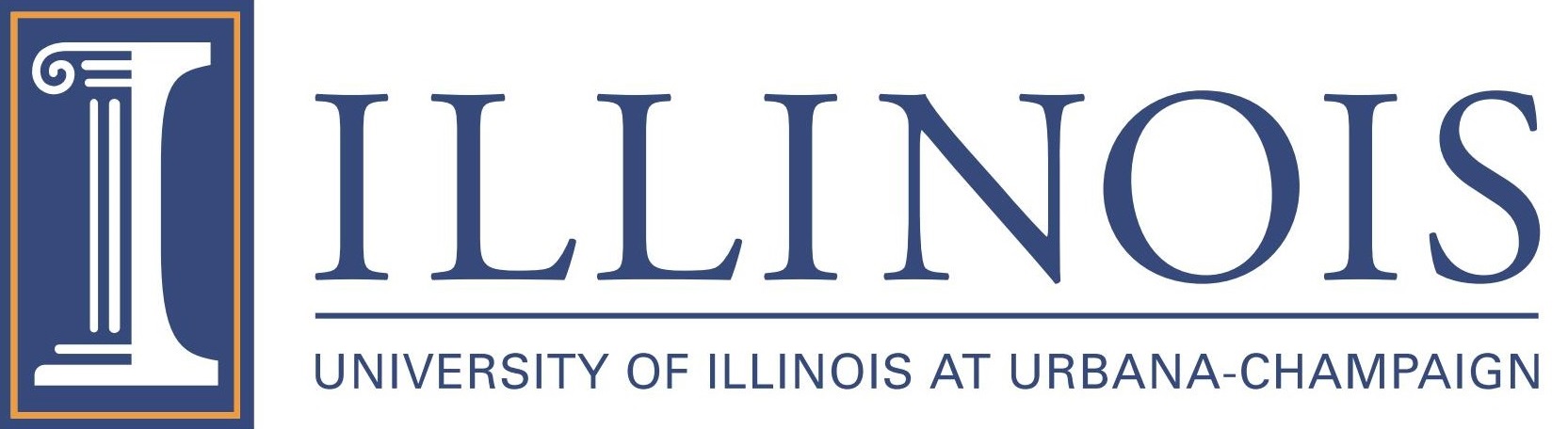 MRPC1- MRPC2
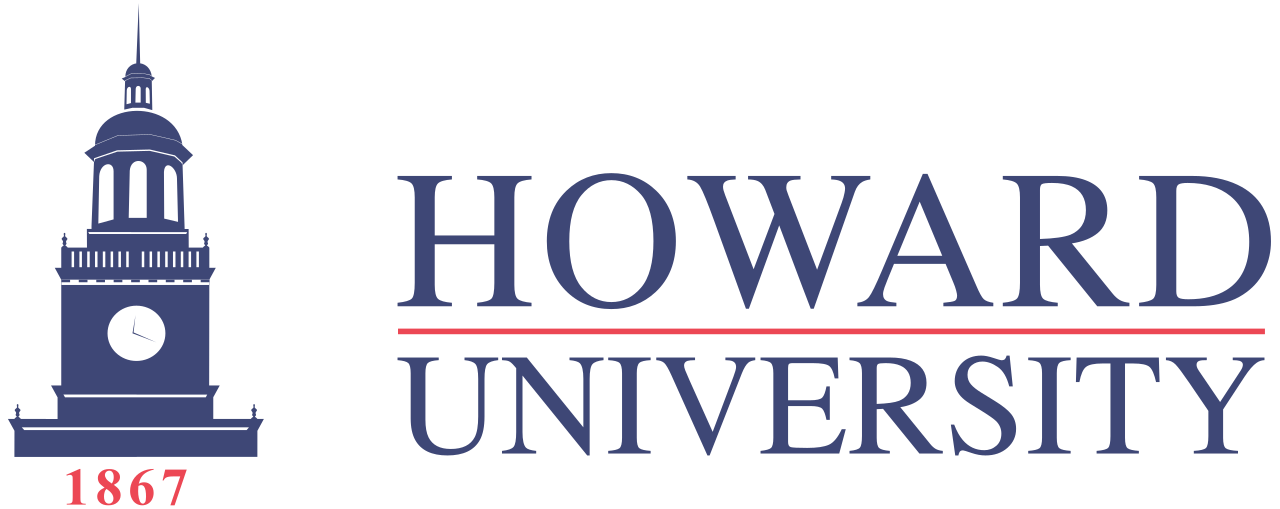 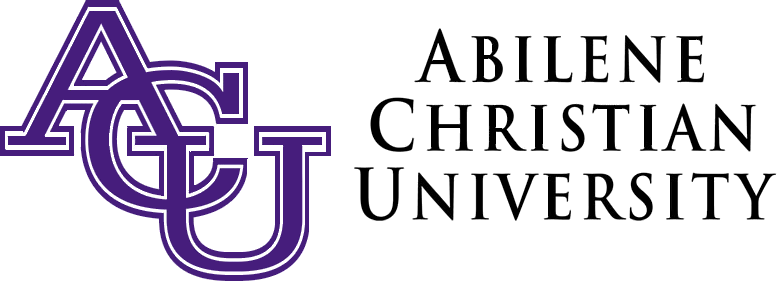 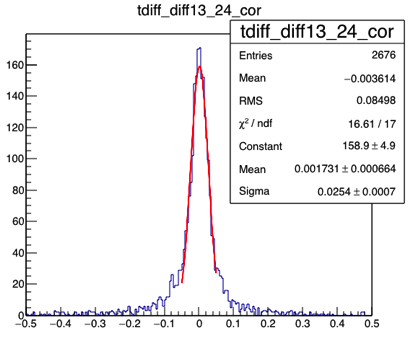 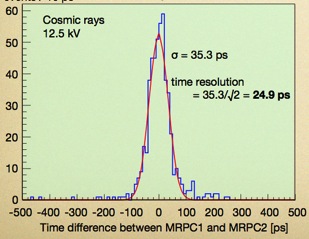 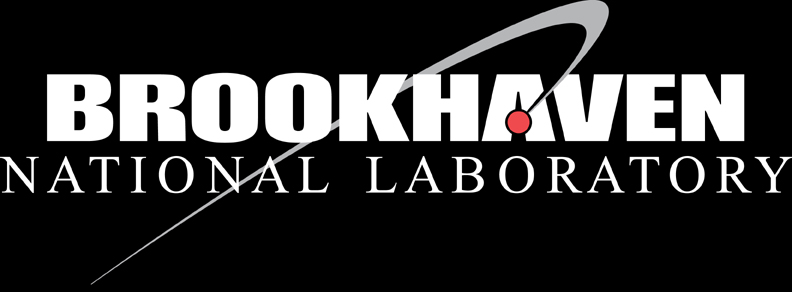 C. Williams
CERN, 2010
Cosmic rays
22kV
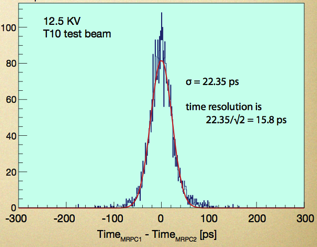 25.4ps / √2
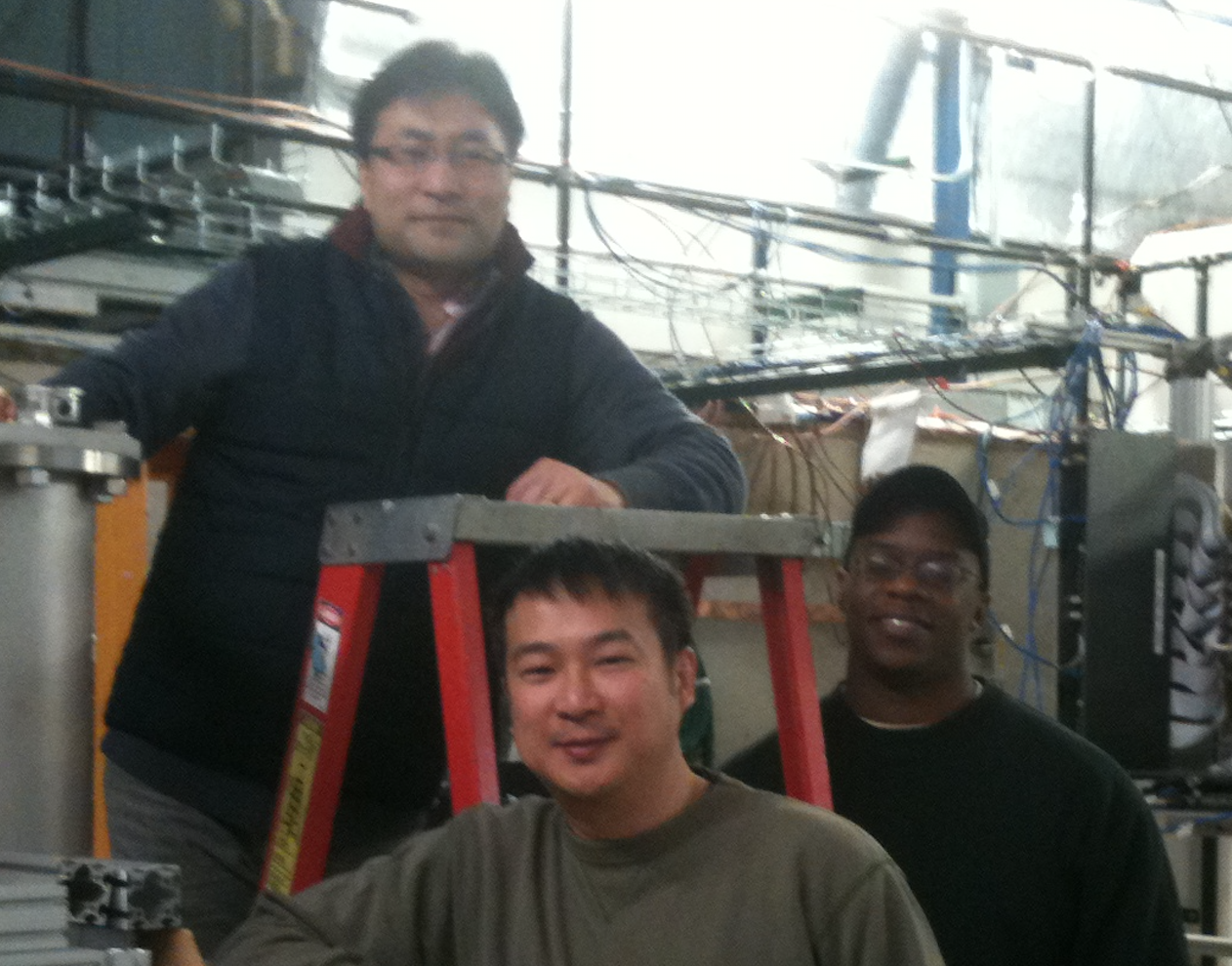 ~ 18ps!
Preamp : NINO
10 GHz, Oscilloscope
[ns]
MRPC1- MRPC2
6
EIC PID Workshop, CFNS/SBU 2019
eRD10 Prototype MRPC
Crispin Williams, CERN, 2010
Gas gap width : 160um
eRD10 Prototype, 2015
Gas gap width : 105um
PCB
Glass
Gas gap
Narrower gap width ->   fast charge dominant in the induced signal -> Better timing resolution
Efficiency will be recovered by adding more gas gaps
EIC PID Workshop, CFNS/SBU 2019
7
Region of Interest (Windowed) Readout
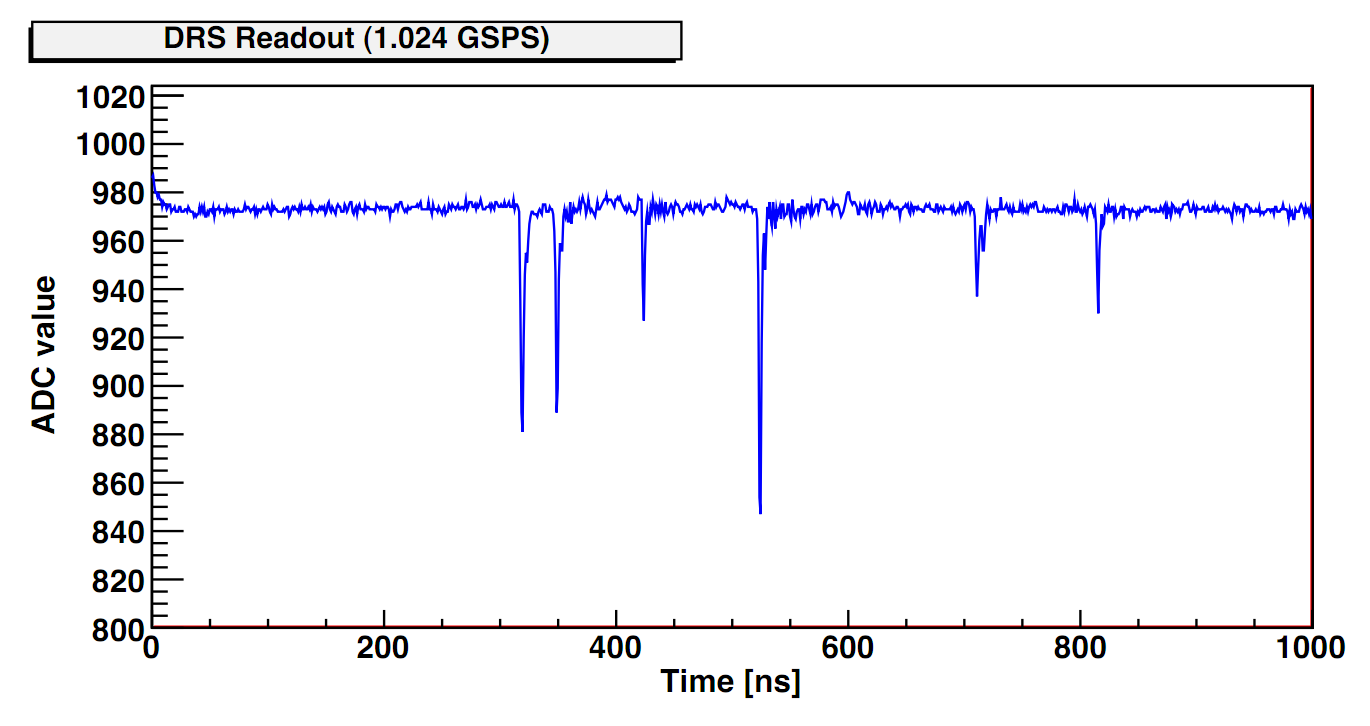 DRS4 running at 5 GSPS takes 200 ns to fill 1024 SCA buffer
Collider trigger signals require at least a few μs to be sent to FEM
 PHENIX trigger latency is 4 μs >> 200 ns.
To solve this, we propose to use the ROI readout for the DRS4 – have a fast LOCAL threshold trigger on each channel, and digitize small window immediately
Need to generate accurate timestamp for ROI
Digitizing a 6 ns window with a 37.52 MHz ADC (4x RHIC clock), takes ~3 μs (1+2 overhead), where the DRS4 is dead
Q: What is deadtime effect?   At 100 kHz Au+Au rate, we expect about 500 tracks on average per event, over 12K channels, or 4 kHz hit rate on one channel
Poisson prob  P(N>=2; 5 kHz hits and 3 us deadtime) ~ 1.5% lost events
EIC PID Workshop, CFNS/SBU 2019
8
DRS4GLO ROI Electronics Block Diagram
sPHENIX psTOF I/O Board
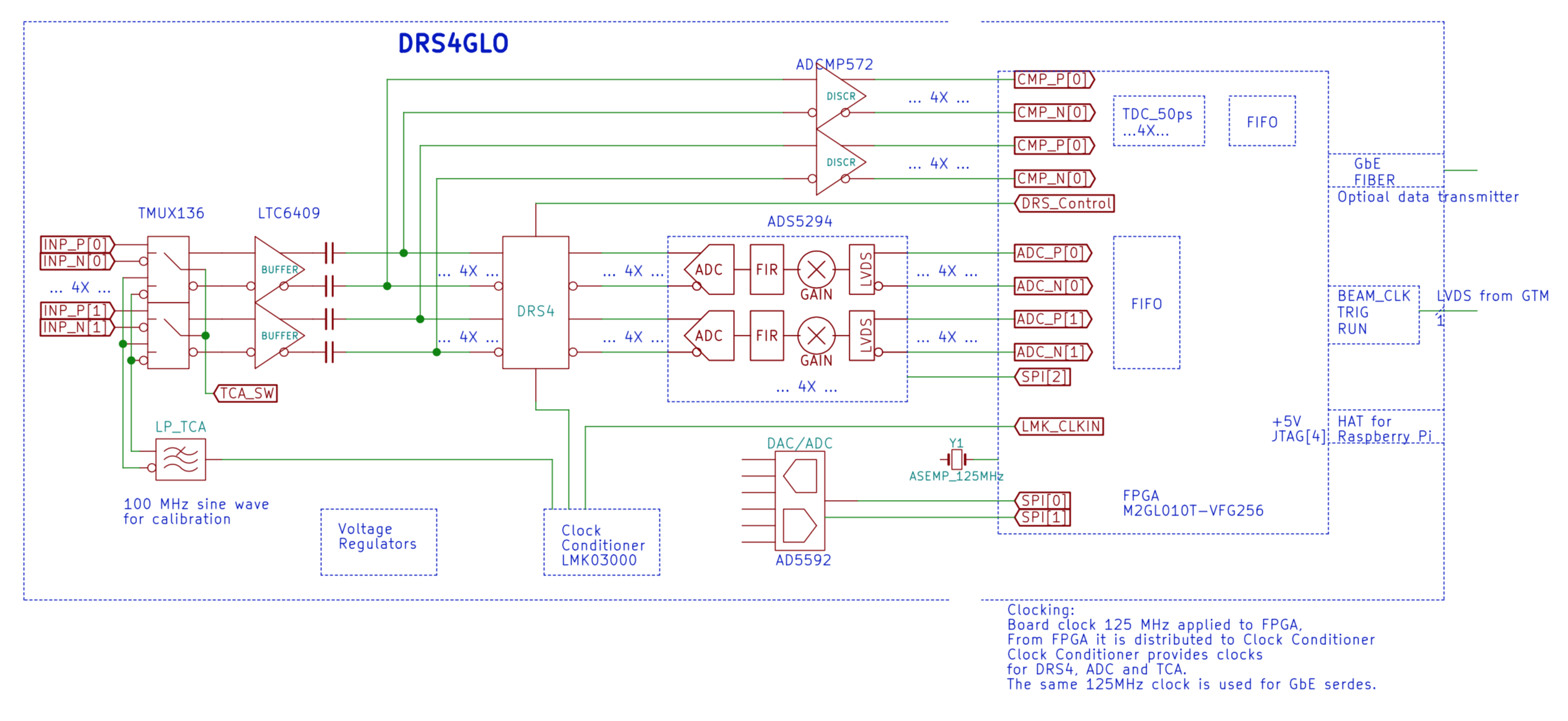 TI-based 
Preamp
Input
Miracle funding through SBIR Phase I (BK Tech LLC) to build DRS4GLO board
Implements windowed readout to overcome short SCA buffer (1024 cells) so that it can be used for a collider detector readout (trigger latency + rate capability)
EIC PID Workshop, CFNS/SBU 2019
9
DRS4GLO Status
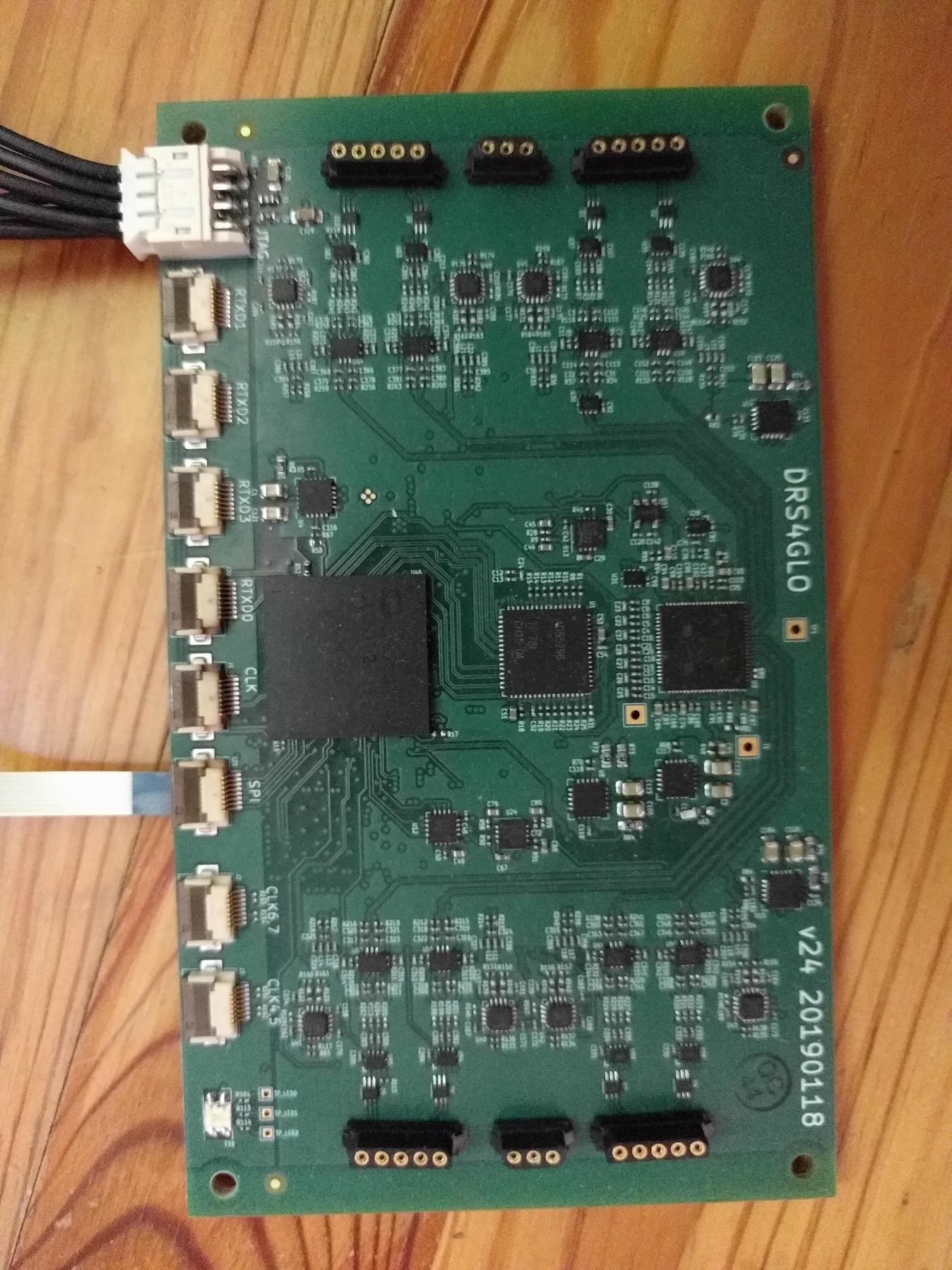 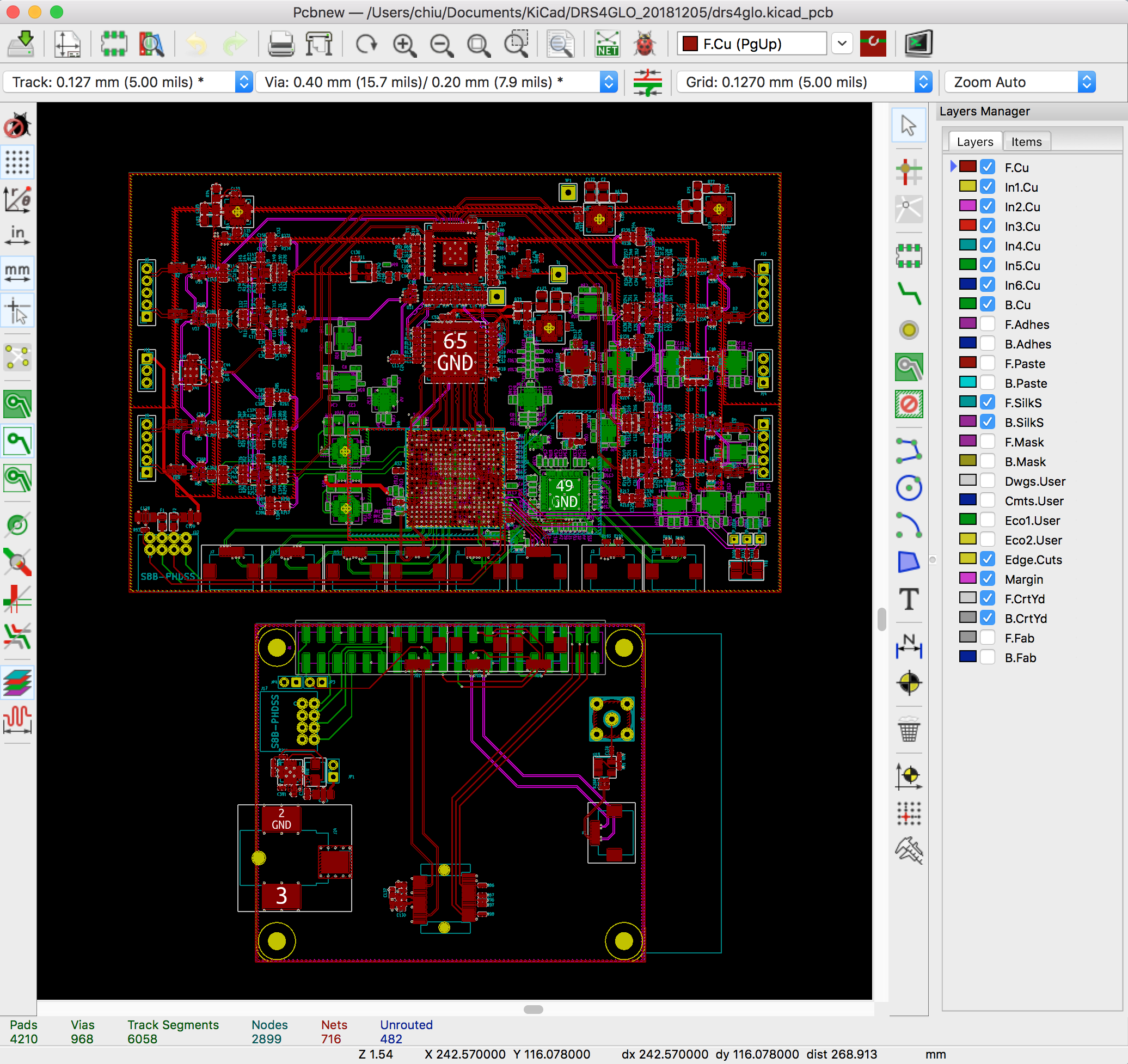 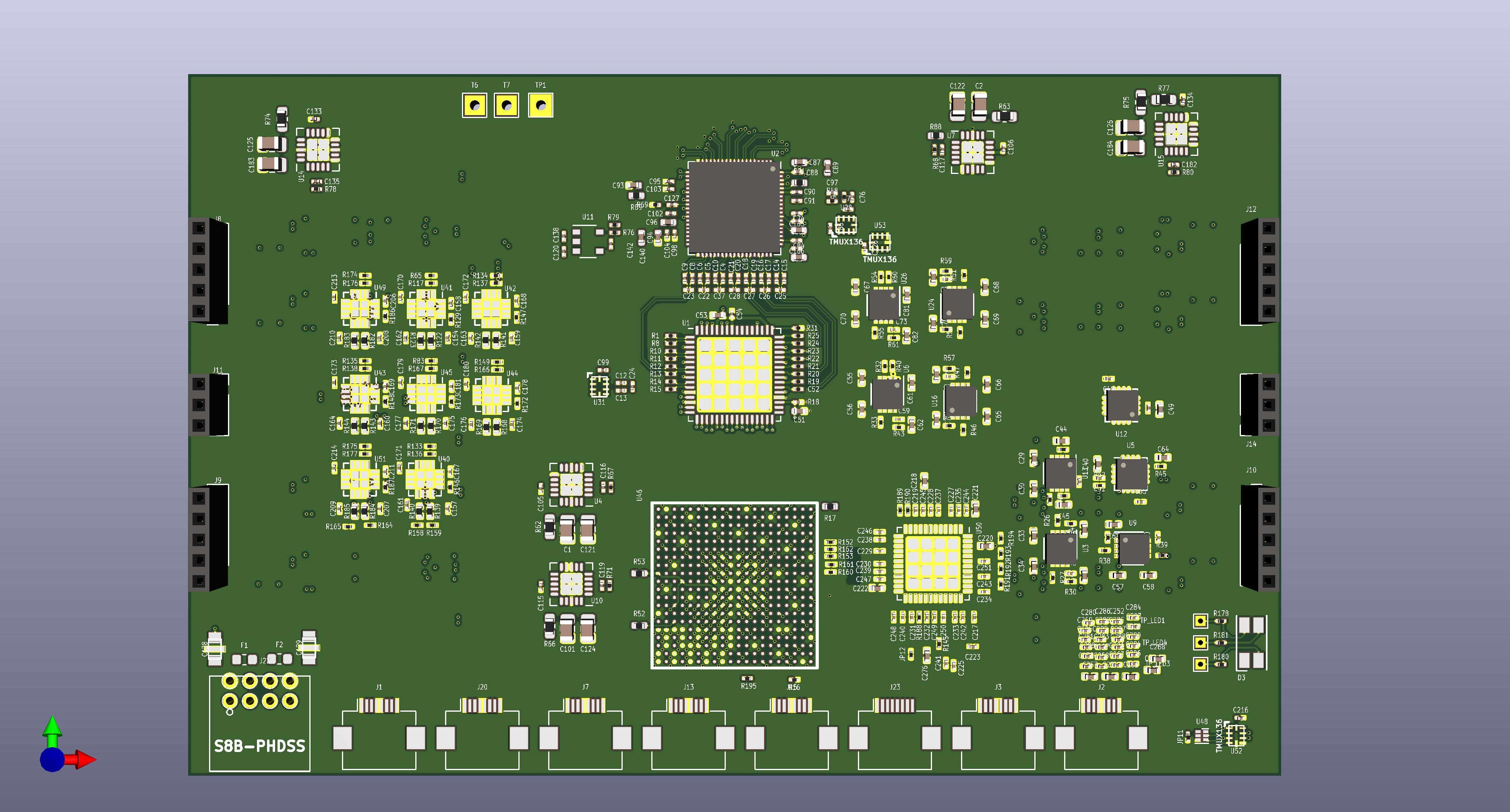 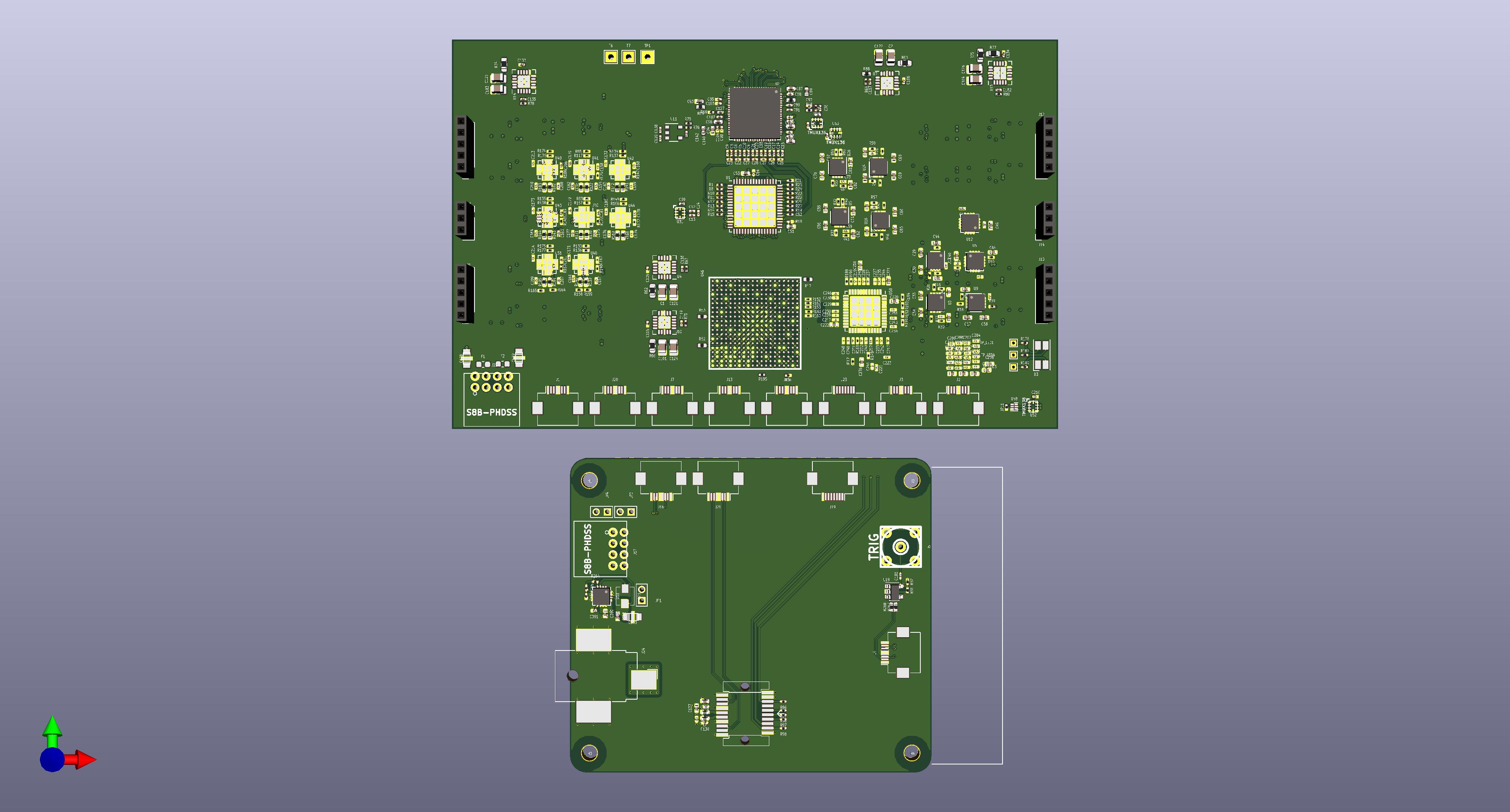 SBIR Phase I Funded, BK Tech LLC
Schematics have been completed
Make as ready for use in sPHENIX as possible
Used whatever rad-hard components we knew about (eg, regulators tested for TPC readout card, Microsemi Igloo2)
Reviewed by Stefan Ritt
6 months for firmware programming and testing
EIC PID Workshop, CFNS/SBU 2019
10
Alternative Readout: ASOCv2
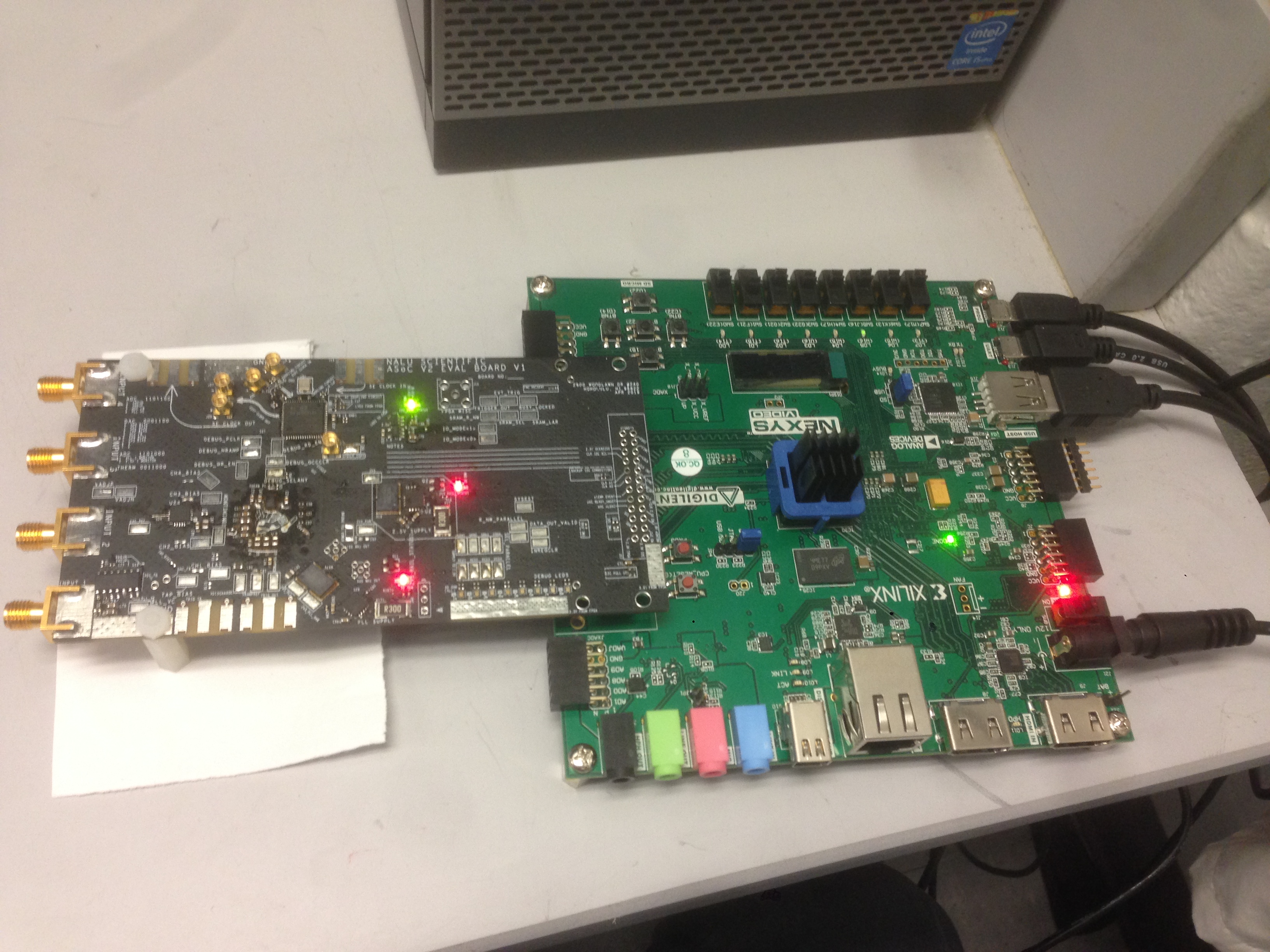 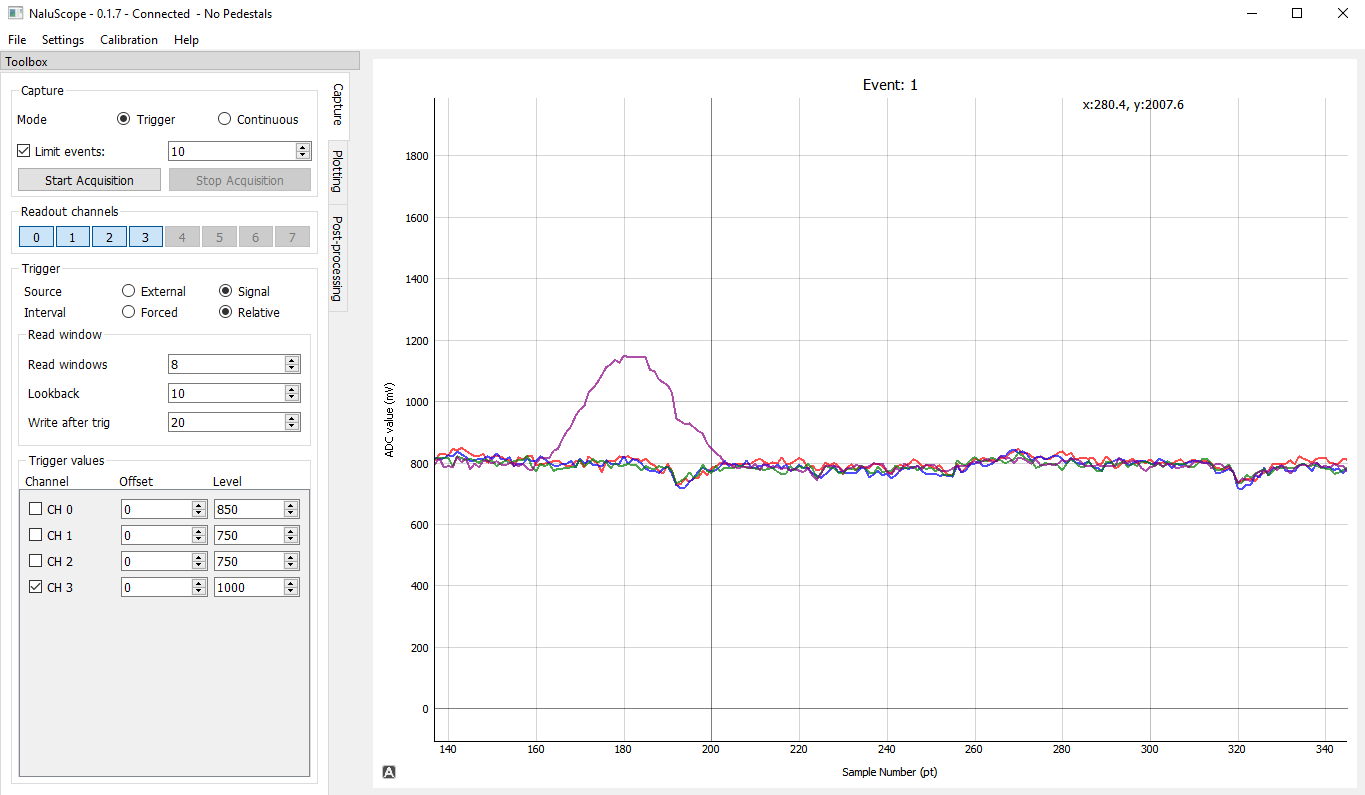 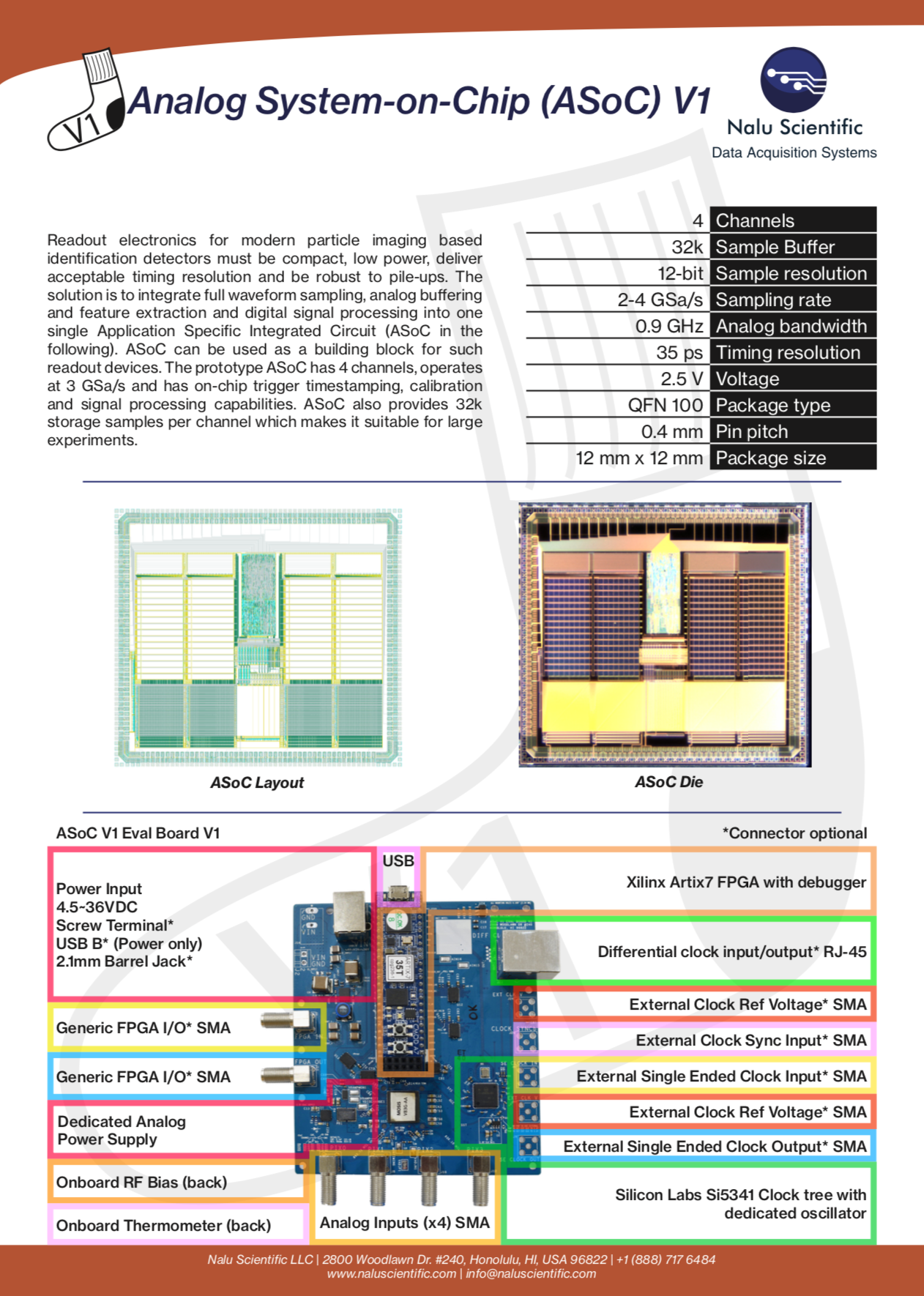 Also SBIR funded, from Nalu Scientific LLC (U. Hawaii spin-off)
Not expected to satisfy timing resolution requirement
Targeted a different ASIC, the AARDVARC, for ps timing electronics
However, they’ve tested the ASIC to have 9 ps resolution using split-pulse test?
4-ch, single-ended input, with 32k SCA buffer, 4 GSPS
EIC PID Workshop, CFNS/SBU 2019
11
Placement of mRPC in sPHENIX
Row B
Row A
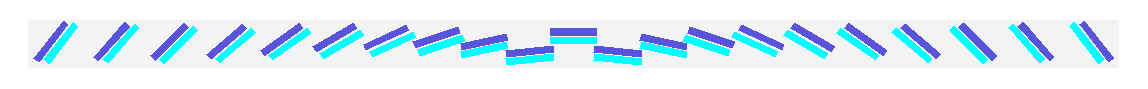 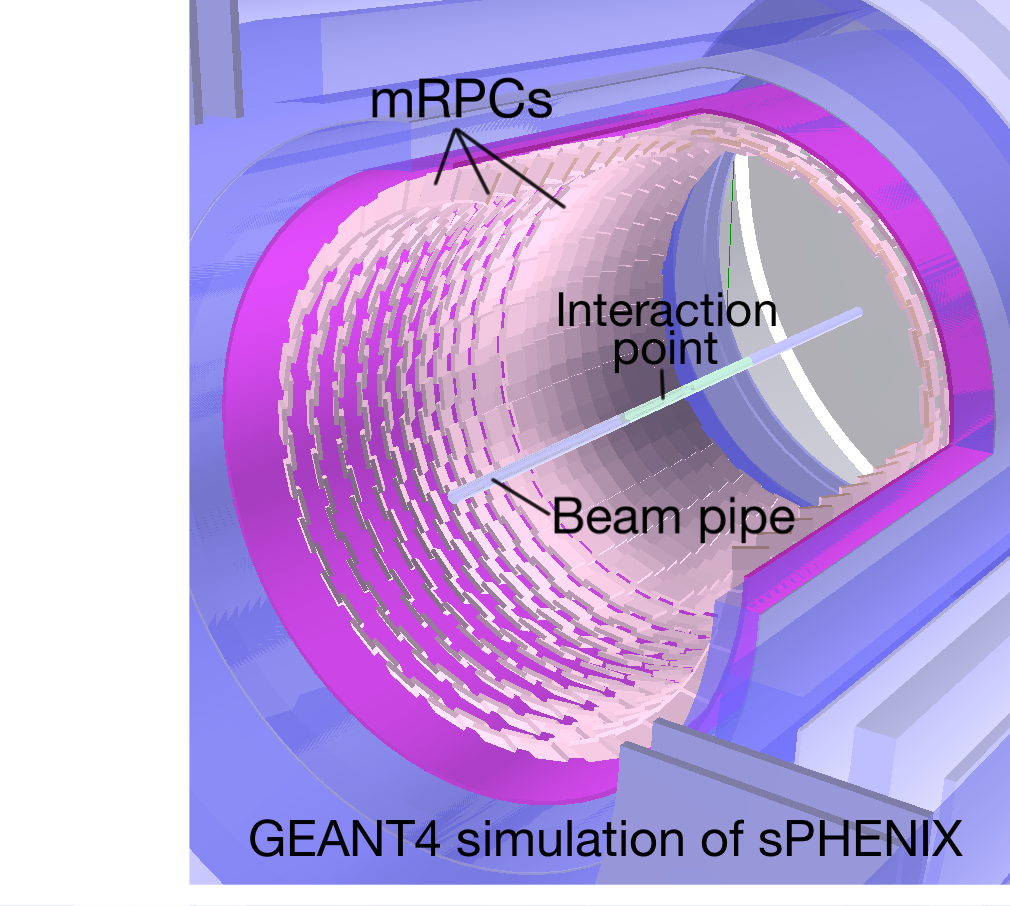 Row A
Row B
r=20-78 cm
TPC
MVTX + INTT
sPHENIX has allocated only r=80-90 89 cm for PID, only 10 cm!
Module is 7 x 13 x 2.5 cm3 thick, and needs to fit in 10 cm radial space (originally 10 x 12 cm2)
Signals are expected to be 1 x 10 cm2 strips, with long side running in phi, and 4 channels per module (4x10 cm2 active area)
Modules must overlap to create continuous active coverage, including in phi
Have just barely enough space if we offset alternating rows in phi (A and B)
EIC PID Workshop, CFNS/SBU 2019
12
Question of Start Time
It’s often said that you can’t get a good start counter at the EIC
Completely wrong – there are several solutions
Put TOF Wall on electron endcap and use electron timing
Will help with e-ID
 Put Fast Timing into very forward detectors (roman pots, ZDCs, etc)
You want this anyway to ID those fragments
Self-timing using tracks
Need enough acceptance since you need 2+ tracks to do this
Add fast timing layer in inner silicon tracker (eg, LGADs)
EIC PID Workshop, CFNS/SBU 2019
13
Self-Determined Start Time Study
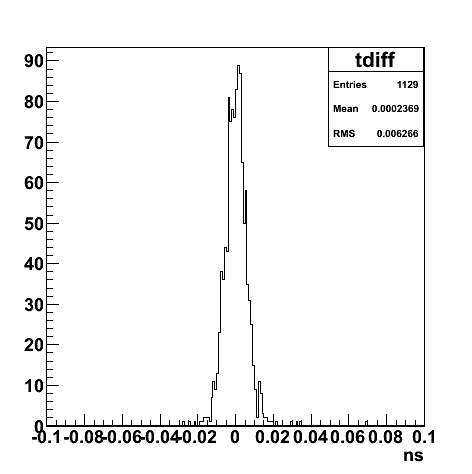 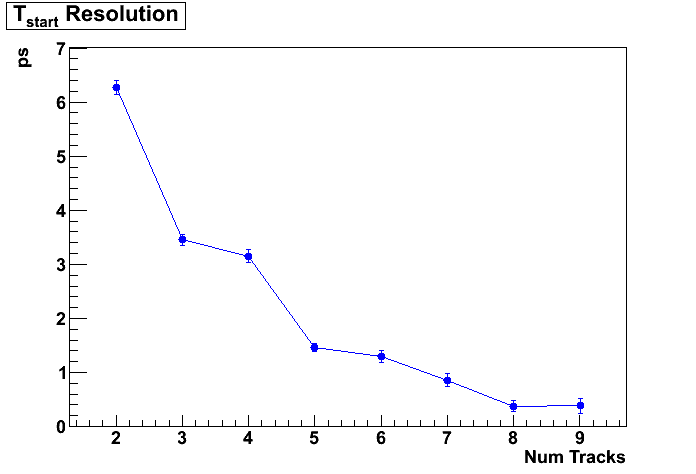 We might not have a start-time detector with resolution as good as 10 ps
PHENIX BBC has 50 ps per channel
Did a simple study using particles generated from e+p collisions in PYTHIA6
Using particles that hit the mRPC detectors in the barrel, did a brute force determination of the start-time
Assumed the particles could be either pions, kaons, or protons and tried all combinations
Selected the combination with the best chi-2 difference to the self-determined start time
EIC PID Workshop, CFNS/SBU 2019
14
PHENIX Self-Extracted t0
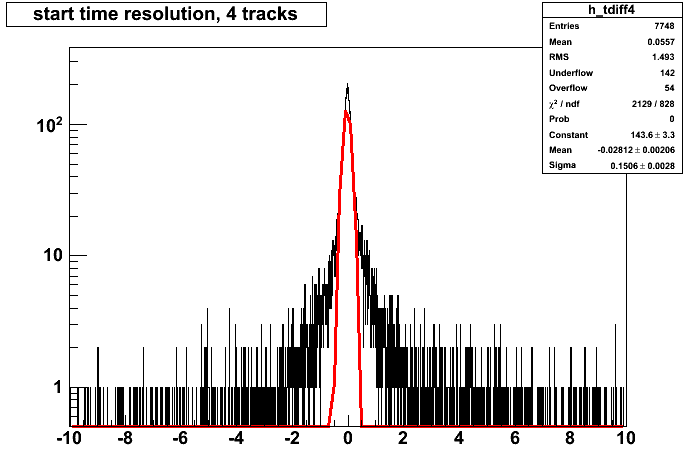 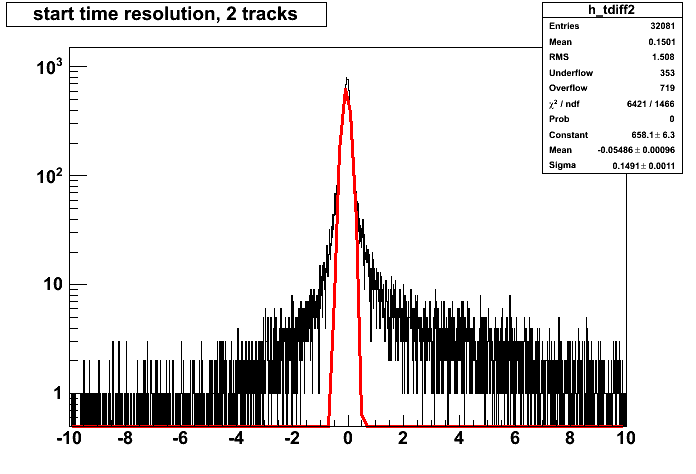 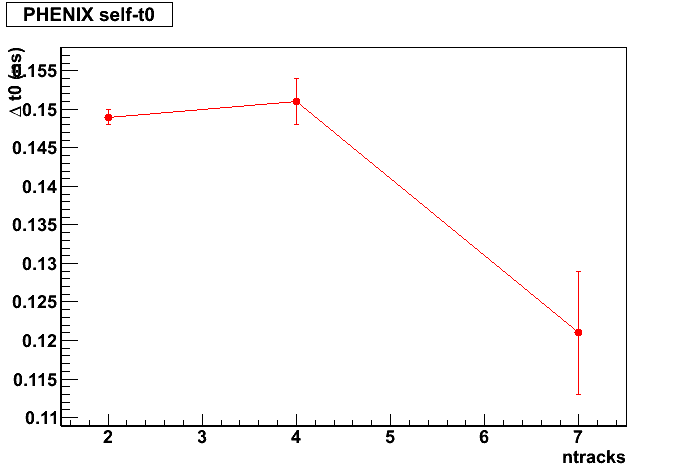 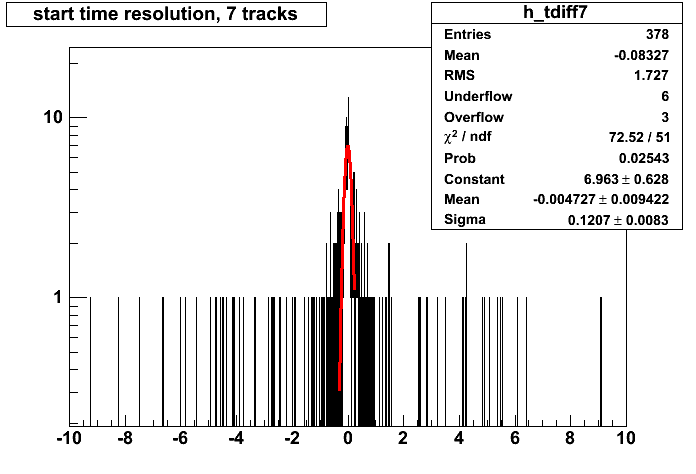 PHENIX data
Self-extracted t0 from PHENIX TOF.E (150 ps) compared to BBC t0 (50 ps?)
t0 is taken from mean of all t0’s from each “good” TOF hit, after brute force determination of t0 by assuming each pi,K,p combination
PYTHIA study includes most resolution effects, but not nuisances (like fakes)
But I was missing time resolution as a function of momentum
EIC PID Workshop, CFNS/SBU 2019
15
Synchronous Clock Distribution at << 20 ps
From RHIC CLK FANOUT L2
Row B
Row A
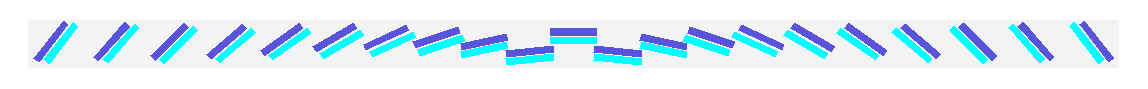 To FELIX
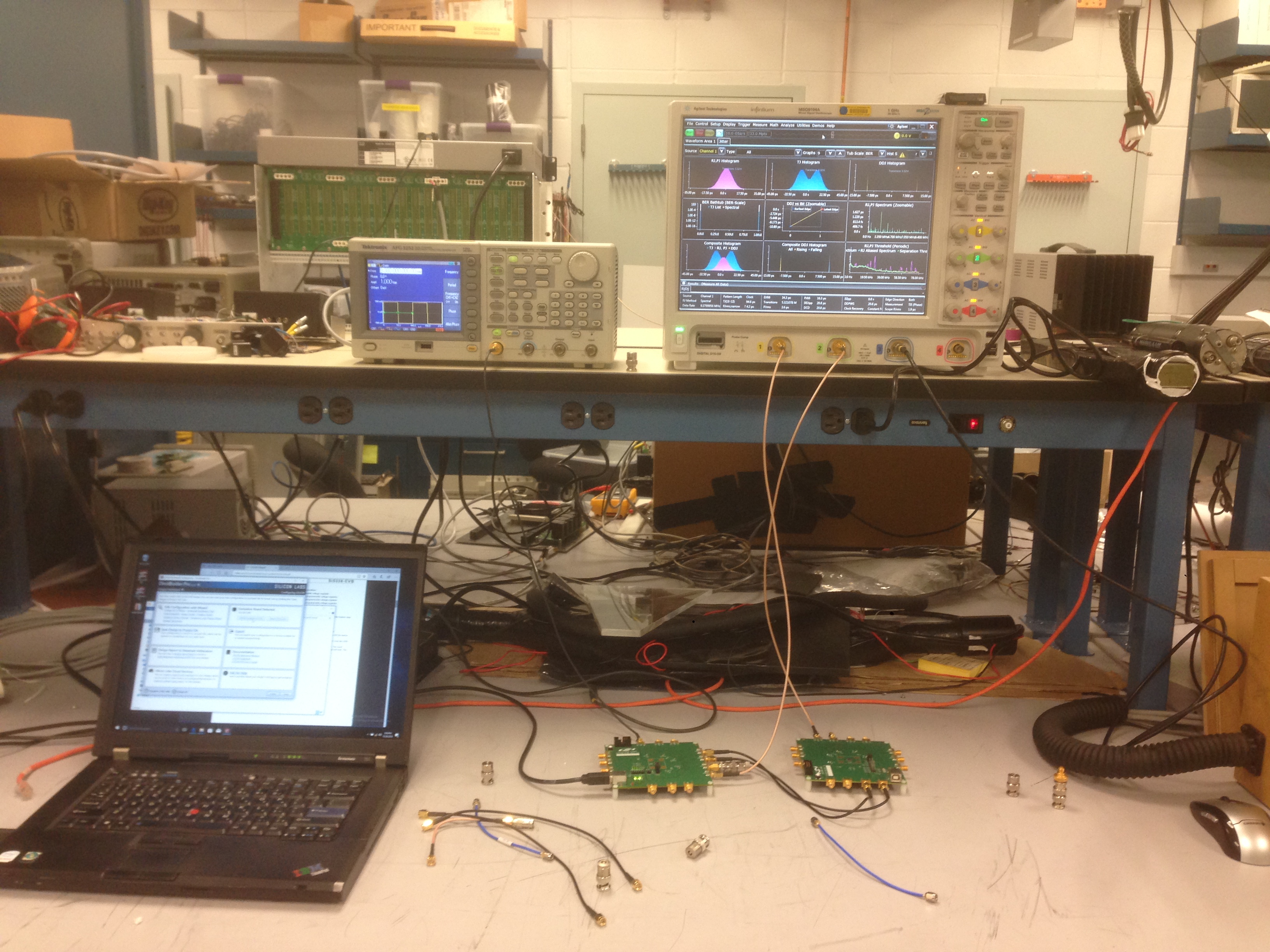 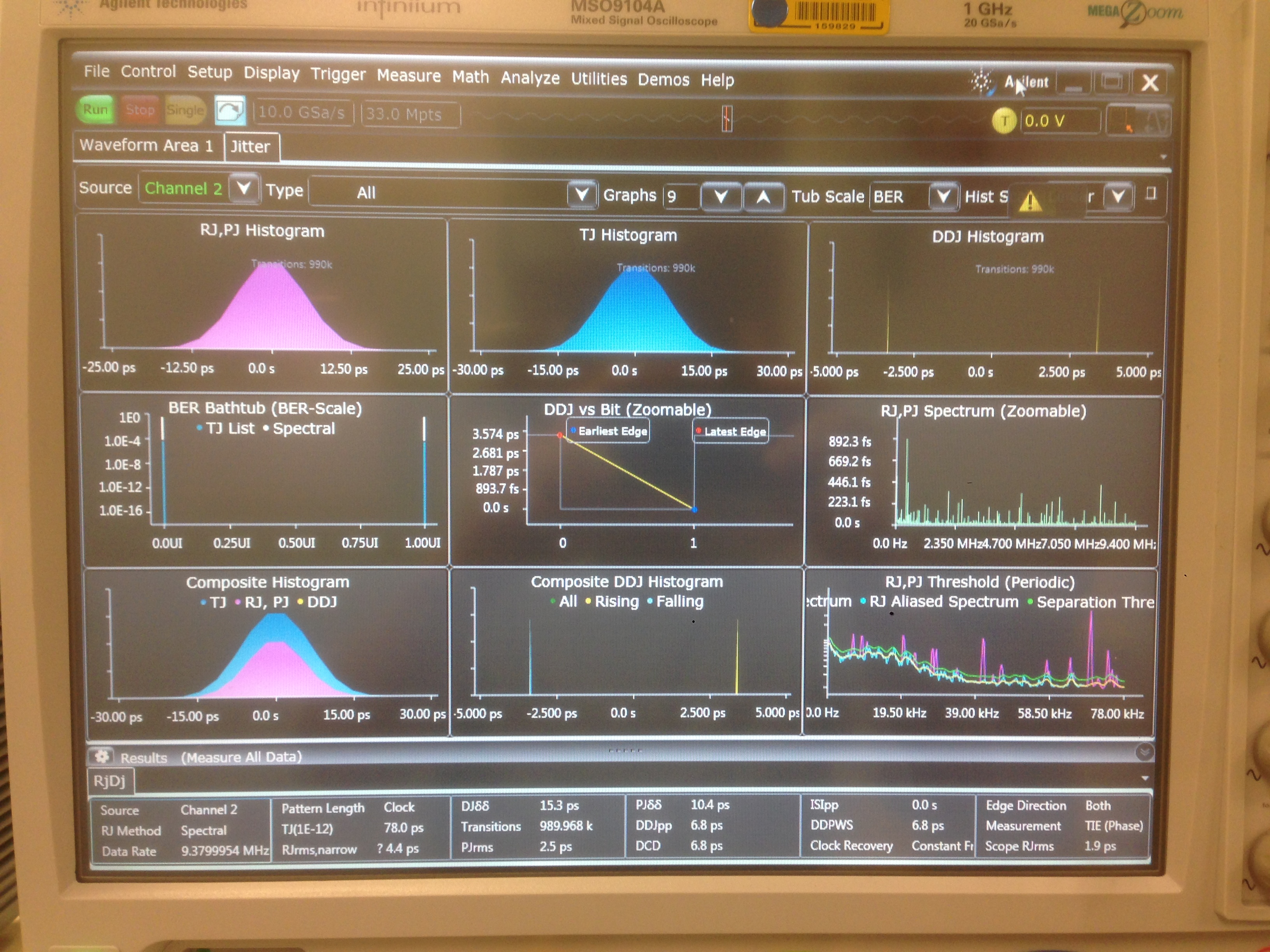 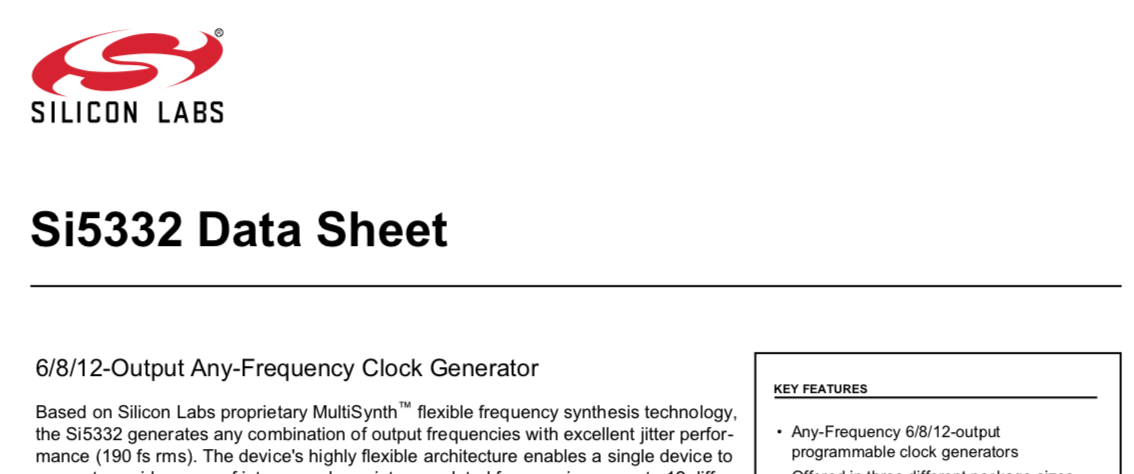 CLK SRC
CLK FANOUT
(SI5332)
12 outputs
CLK FANOUT
(SI5332)
12 outputs
Mixed Signal Scope
w/ John K
Need to send a synchronized clock with low jitter across man thousands of modules across several meters
Started testing COTS fanout chips (eg, Si5332)
Need N levels of fanout, eg, 12N > 3000 implies N=4
So far results look promising – getting ~5ps jitter over 2 levels
EIC PID Workshop, CFNS/SBU 2019
16
Summary
TOF technology is a very hot item these days due to interest of our High Energy colleagues
Work is being done to address the several items that prevent one from building a 20 ps or better TOF for PID in a collider detector
Electronics (DRS4GLO, ASOCv2, AARDVARK, ATLAS ALTIROC)
System Issues are being addressed (low-jitter clock propagation, power consumption, cost, etc)
20 ps is not a lower bound… e.g. MCP-PMTs have achieved 5 ps 
LAPPDs might solve the cost issue
Can only be implemented at forward rapidities where B-field is small enough
AFAIK, nothing fundamental really prevents a high performance TOF from being ready in time for the EIC
EIC PID Workshop, CFNS/SBU 2019
17